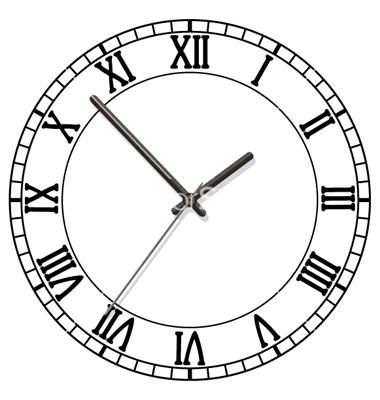 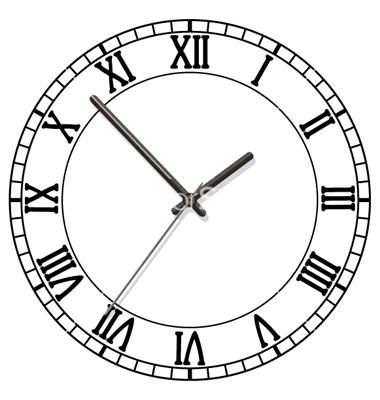 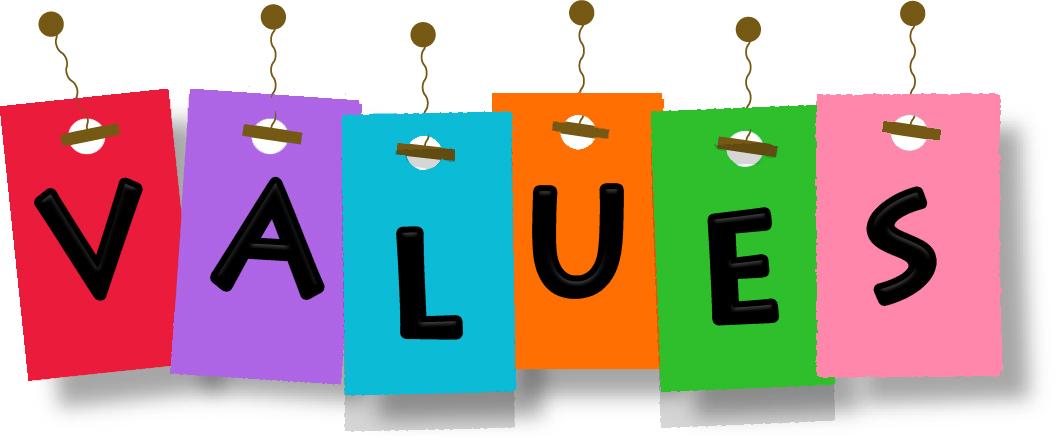 Values and Time Management
Presenters: Kayla Vaughan and Nick Lennon
Active Leaders 2016
Icebreaker :)
Stringing Me Along
Time Management Discussion
Time Management Activity
Values DIscussion
Values Activity
Wrap Up :)
Overview
How Do you keep track of everything?
How well does that work for you?
Time Management
Less Stress and Anxiety
Organization
Completion of Tasks or Goals
Personal Time
Better Physical, Mental, and Emotional Well Being
Benefits of Time Management
Plan it out!
Time Management Activity
“The regard that something is held to deserve, the importance, worth, or usefulness of something” - webster’s Dictionary
What are values?
What is your definition of “Values”
Write your definition on the handout provided
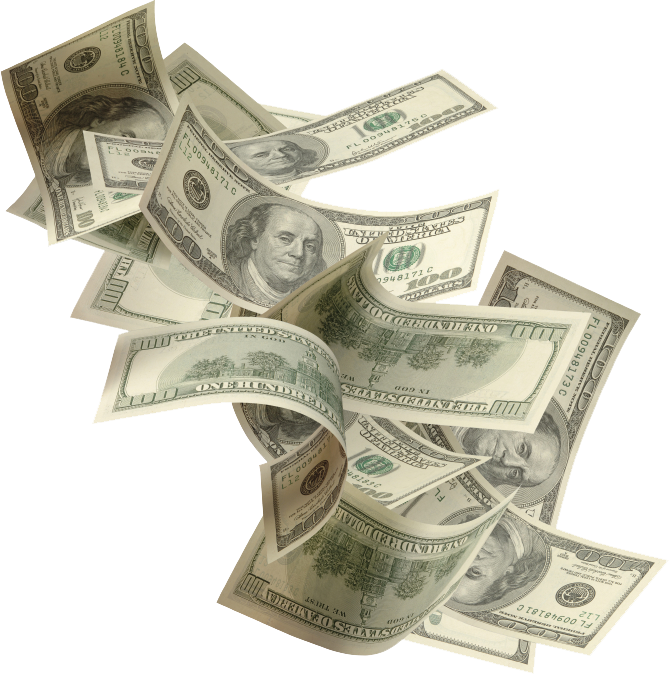 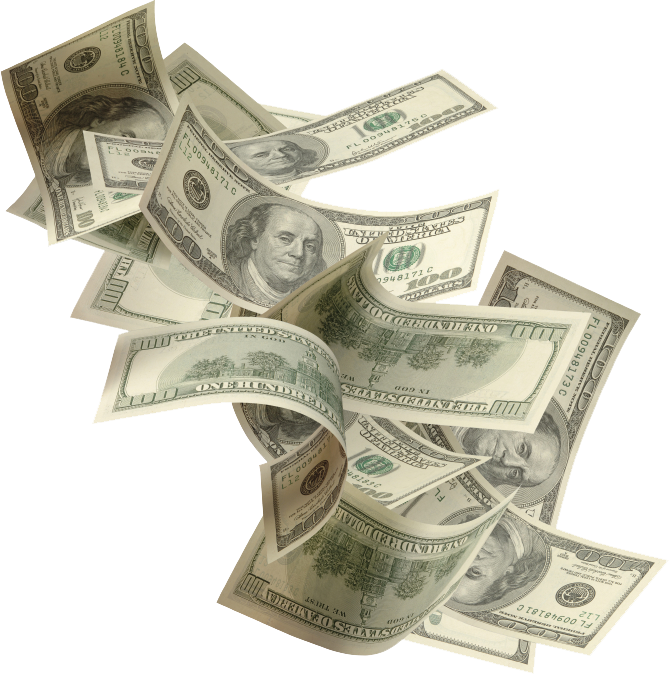 Get your money ready folks…
Let the Values Auction BEGIN!
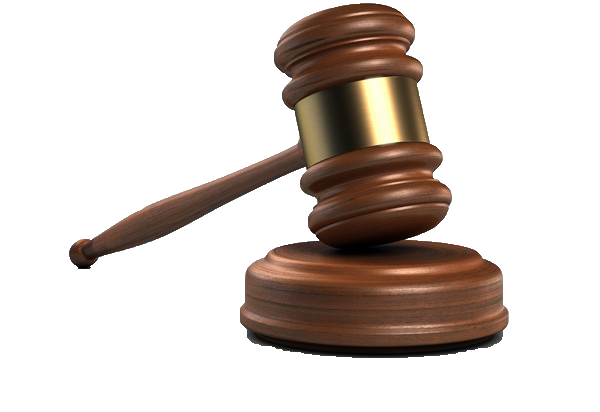 Value NUmber...
1
Self-Confidence
Value NUmber...
2
Giving back to your community
Value Number…
3
Physical Well-Being
Value Number…
4
Knowing your purpose in life
Value Number…
5
Multicultural Awareness
Value Number…
6
Close Friendships and Relationships
Value Number…
7
Personal Reflection Time
Value Number…
8
Making a lot of money
Value Number…
9
Family
Value Number…
10
Personal Happiness
Value Number…
11
Having power and authority
Value Number…
12
Organization
Value Number…
13
Spiritual Beliefs
Value Number…
14
Consistency
Value Number…
15
Being liked, valued, & appreciated by others
Value Number…
16
Leadership
Value Number…
17
Civic Duties
Value Number…
18
Being a role model or mentor to others
Value Number…
19
Career Readiness
Value Number…
20
Education
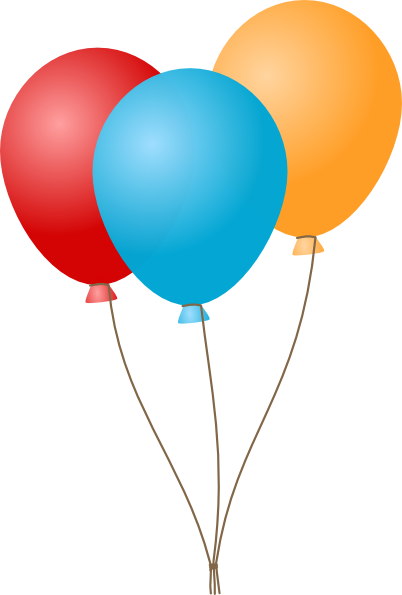 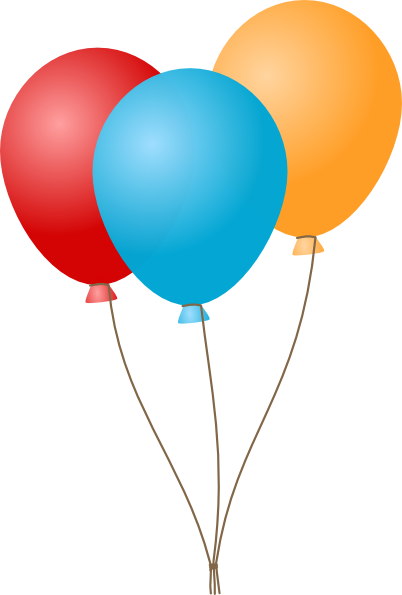 PUT THOSE VALUES TO WORK :)